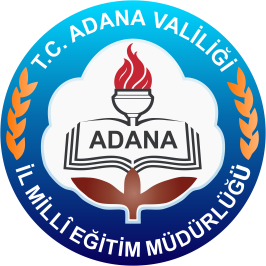 Ölçme Değerlendirme Merkezi
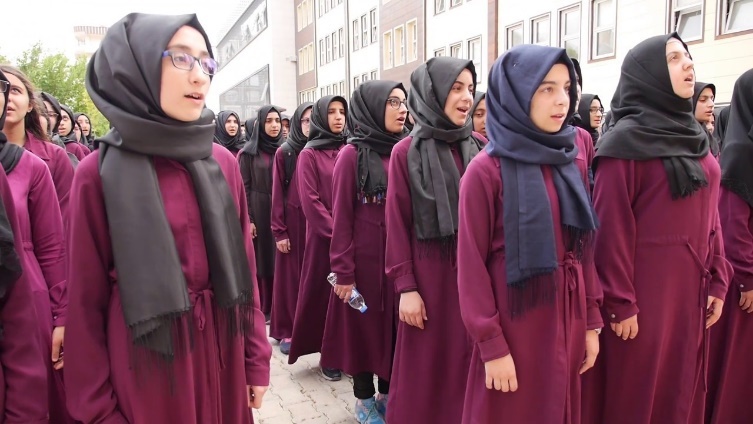 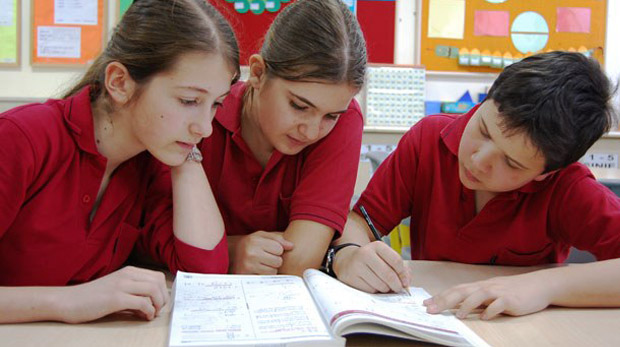 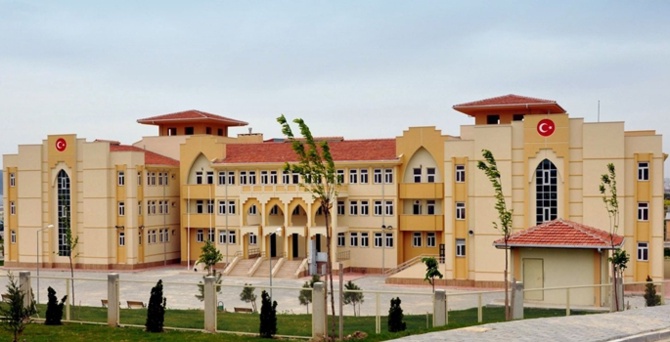 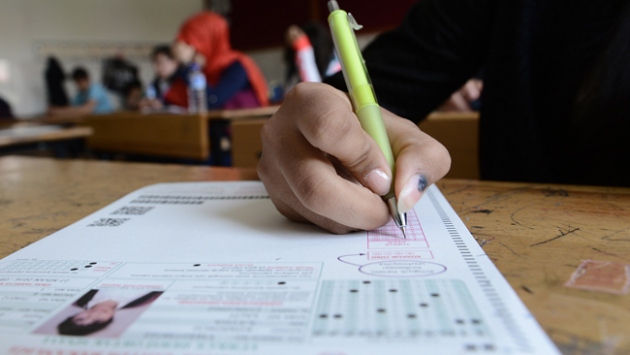 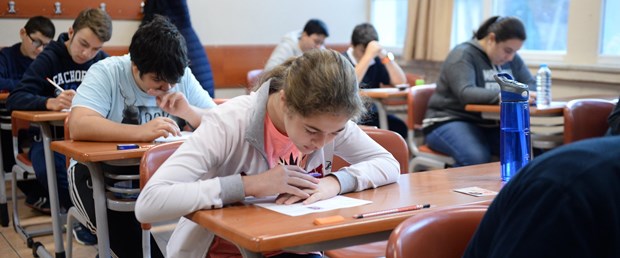 ABİDE
Akademik Becerilerin İzlenmesi ve Değerlendirilmesi
adanaodm.meb.gov.tr
ABİDE’nin Genel Amacı
Genel Amaç:
	8. sınıf düzeyindeki öğrencilerin Türkçe, matematik, fen bilimleri ve sosyal bilgiler alanlarında zihinsel becerilere sahip olma durumlarının ve öğrenci başarısı ile ilişkili olan özelliklerin belirlenmesidir.
Alt Amaçlar:
Ulusal düzeyde bir izleme-değerlendirme sistemi kurmak,
Öğrenci başarısıyla ilişkili bağlamsal faktörleri belirlemek,
Farklı soru formatlarını birlikte kullanarak öğrencilerin üst düzey zihinsel özelliklerini ölçmek,
Gündelik yaşamı temel alan soruları kullanmak,
Puanların anlamının olduğu geribildirim vermektir.
adanaodm.meb.gov.tr
Mevcut Değerlendirme Uygulamalarındaki Sorunlar
Beceriden ziyade bilgi odaklı sınav sistemi,

Üst düzey zihinsel özelliklerin ölçülememesi,

Öğrenci başarısını etkileyen özelliklerin belirlenememesi,

Maddelerin pilot uygulamaya tabi tutulamaması,

Puanların anlamının olduğu bir geribildirimin verilememesi.
adanaodm.meb.gov.tr
ABİDE’nin Getirdiği Yenilikler
Öğrencilerin akademik becerilere sahip olma durumlarının düzenli ve sistematik olarak izlenmesi,
Öğrencilerin üst düzey zihinsel özelliklerinin ölçülmesinde açık uçlu soruların kullanılması,
Öğrenci yeterliklerinin belirlenmesi ve öğrencilere puanların anlamının olduğu bir geribildirim verilmesi,
Bağlamsal özelliklerin ölçülmesinde kullanılan anketler yoluyla öğrenci başarısını etkileyen faktörlerin ortaya konulması,
adanaodm.meb.gov.tr
ABİDE’nin Getirdiği Yenilikler
Alınan geribildirimler doğrultusunda eğitim politikalarının ve programlarının gözden geçirilmesi,
Esas uygulamadan önce yapılan pilot uygulama yoluyla, pilot uygulamada görülen eksikliklerin giderilmesine, soruların ve puanlama anahtarlarının gözden geçirilmesine olanak sağlaması,
PISA ve TIMSS gibi Türkiye’nin katıldığı uluslararası değerlendirme çalışmalarındaki soruların uyarlanmasından kaynaklanan sorunların önüne geçmesi,
Uluslararası değerlendirme çalışmalarında sosyal bilgiler alanında değerlendirme yapılamazken bu alanda değerlendirme yapılmasına olanak sağlaması.
adanaodm.meb.gov.tr
YÖNTEMEvren ve Örneklem
İl düzeyinde örneklem belirlenmektedir, Tabakalı örnekleme yaklaşımı benimsenmektedir,
Tabakalama değişkenleri: 
Kır-kent, 
Devlet-özel, 
İkili-normal öğretim, 
Genel ortaokul-imam hatip ortaokulu-YBO. 
Türkiye geneli örneklem büyüklüğü (ABİDE 2016):
Yaklaşık 38 bin sekizinci sınıf öğrencisi,
6000 civarı öğretmen, 1299 okul yöneticisi.
adanaodm.meb.gov.tr
ABİDE-8 2018 Uygulaması
19 Mart ile 13 Nisan 2018 tarihleri arasında;
81 ilde,
1230 okulda,
Yaklaşık 75 bin öğrenciye uygulanmıştır.
adanaodm.meb.gov.tr
Süreç İçinde Yürütülen Çalışmalar
Değerlendirme Çerçevelerinin Belirlenmesi,
Soru Yazma Eğitimlerinin Verilmesi ve Soru Yazma Çalışmaları,
Anketlerin Geliştirilmesi,
Pilot Uygulamanın Yapılması,
Esas Uygulamanın Yapılması,
Değerlendirme (Puanlama) Çalışmalarının Yapılması,
Standart Belirleme Çalışmalarının Yapılması,
Veri Analizi ve Raporlaştırma.
adanaodm.meb.gov.tr
Test Deseni
Türkçe, matematik, fen bilimleri ve sosyal bilgiler dersleri için toplam 12 kitapçık; sosyal bilgiler dersi için ise 3 kitapçık kullanılmaktadır:
Türkçe, Matematik, Fen Bilimleri:
A1, A2, A3, A4,
B1, B2, B3, B4,
C1, C2, C3, C4.
Sosyal Bilgiler:
A, B, C  Ortak maddeler yoluyla kitapçıklar birbirine bağlanmaktadır.
Kitapçıklarda esas ve pilot (denemelik) sorular yer almaktadır.
adanaodm.meb.gov.tr
Soruların Dağılımı
Soruların yaklaşık %50’si çoktan seçmeli, %50’si ise açık uçlu formattadır.
adanaodm.meb.gov.tr
Puanlama Anahtarlarının Hazırlanması ve Açık Uçlu Soruların Değerlendirilmesi
Açık uçlu soruların değerlendirilmesi için puanlama anahtarları hazırlanmaktadır.
Puanlama anahtarları, öncelikle yargısal olarak hazırlanmaktadır,
Pilot uygulama sonucunda puanlama anahtarlarına eklemeler yapılmaktadır.
Açık uçlu sorular, en az iki değerlendirici tarafından değerlendirilmektedir. Bu iki değerlendirici arasında herhangi bir tutarsızlık ya da fark olması durumunda üst değerlendirici tarafından puanlama yapılmaktadır. 
Bu kapsamda bir puanlama yazılımı geliştirilmiştir.
adanaodm.meb.gov.tr
Puanlayıcılar Arası Tutarlılık Sonuçları
adanaodm.meb.gov.tr
Puanlayıcılar Arası Tutarlılık Sonuçları
adanaodm.meb.gov.tr
ABİDE Anketlerinin Hazırlanması
Öğrenci, öğretmen ve okul anketleri kullanılmaktadır.
Anketler; literatür taraması ve öğrenci, öğretmen ve okul yöneticilerine «öğrenci başarısını etkileyen faktörler nelerdir?» üzerine yazdırılan kompozisyonlara dayalı olarak hazırlanmıştır.
adanaodm.meb.gov.tr
Öğrenci Anketi
adanaodm.meb.gov.tr
Öğretmen Anketi
adanaodm.meb.gov.tr
Okul Anketi
adanaodm.meb.gov.tr
Yeterlik Düzeyleri (5 Düzey)
Temelaltı Düzey,
Temel Düzey,
Orta Düzey,
Ortaüstü Düzey,
İleri Düzey.
adanaodm.meb.gov.tr
Türkçe Temelaltı Düzey (Örnek)
Metinde açıkça ifade edilmiş duygu, düşünce, hayal ve bilgiyi belirleyebilir. 
Metindeki bilgileri tekrar edebilir.
Görsel, şekil ve metinlerde birbirine yakın duygu, düşünce ya da bilgiler arasında basit ilişkiler kurabilir (sıralama).
Metinde açıkça ifade edilen durumlara dayalı “Ne, Nasıl, Niçin, Ne zaman, Nerede, Kim” gibi sorulara yanıt verebilir.
Metnin bağlamından hareketle cümleler arasındaki basit ilişkileri belirleyebilir.
adanaodm.meb.gov.tr
Türkçe İleri Düzey (Örnek)
Çoklu durumlarda (bir durumla ilgili farklı bilgi parçaları) karşılaştırma, açıklama yaparak zıtlıklar ve olumsuzluklardan çıkarıma gidebilir ve sonuç oluşturabilir.
Deyimlerin ve kelimelerin anlamlarını metne göre yorumlayabilir, benzer ve farklı durumları farklı şekillerde (tablo, grafik, şekil …) anlamlandırabilir (karşılaştırma, eşleştirme gibi tekniklerle).
Metni günlük hayatla ilişkilendirerek metindeki problemlere çözüm üretebilir.
Metin veya metinlerdeki benzerlikleri, farklılıkları, ayrıntıları, önemsiz detayları, soyut kavramları; birçok kıstas ve görüşü göz önünde bulundurarak fark edebilir, değerlendirebilir, analiz edebilir.
Görsellerle veya metinle verilen hiciv ve nüktelerdeki mesajı yorumlayabilir.
Problemlere yaratıcı çözümler üretebilir.
adanaodm.meb.gov.tr
«Türkçe Dersine verilen değer» indeksi için kullanılan maddeler
Türkçe dersini öğrenmenin bana günlük yaşamda yardımcı olacağını düşünürüm.
Diğer dersleri öğrenmek için Türkçe dersine ihtiyacım var.
Hayatta başarılı olmak için Türkçe öğrenmek önemlidir.
İyi bir işe sahip olmak için Türkçe dersinde iyi olmam gerekir.
Daha iyi bir lisede/üniversitede okumak için Türkçe dersinde iyi olmam gerekir.
adanaodm.meb.gov.tr
Verilerin Analizi
Anketlerde yer alan değişkenleri öğrencilerin başarı puanları ile ilişkilendirmek için aşağıdaki veri analizi çalışmaları yürütülmüştür:
 Grupların ortalamalarının karşılaştırılmasına dayalı çalışmalarda t-testi ve varyans analizi kullanılmış,
Değişkenler arasındaki ilişkileri belirlemek amacıyla Pearson korelasyon katsayısı ve çoklu doğrusal regresyon katsayısı hesaplanmıştır.
adanaodm.meb.gov.tr
BULGULAR
Türkçe,
Matematik,
Fen Bilimleri,
Sosyal Bilgiler.
adanaodm.meb.gov.tr
Türkçe Dersi Yeterlik Düzeyleri ve Puan Karşılıkları
adanaodm.meb.gov.tr
Öğrencilerin Yeterlik Düzeylerindeki Dağılımı (Türkçe)
adanaodm.meb.gov.tr
Öğrencilerin Yeterlik Düzeylerindeki Dağılımı (Türkçe)
Türkçe Testine Ait Yeterlik Düzeylerine Göre Erkek Öğrencilerin Dağılımı
Türkçe Testine Ait Yeterlik Düzeylerine Göre Kız Öğrencilerin Dağılımı
adanaodm.meb.gov.tr
İBBS’ye Göre Yeterlik Düzeyleri (Türkçe)
Türkçe,
Matematik,
Fen ve Teknoloji,
Sosyal Bilgiler.
adanaodm.meb.gov.tr
Okul Türüne Göre Yeterlik Düzeyleri (Türkçe)
adanaodm.meb.gov.tr
Çalışılan Değişkenler (Öğrenci Anketi)
Anne Eğitim Düzeyi: Doktora > Lisans > Ön Lisans > Yüksek Lisans > Lise > Orta okul > İlkokul > İlkokula gitmedi ya da ilkokul terk. 
SED: Korelasyon katsayısı: .30
Eğitim Hedefi: YL ya da DR yapmak > Lisans > Yüksekokul > Lise (Tüm ikili gruplar arasında)
 81 ve üzeri kitap > 51-80 kitap > 16-50 kitap > 6-15 kitap > 0-5 kitap (Tüm ikili     gruplar arasında)
 Destekleme Yetiştirme Kurslarına Katılım (Her iki dönem de katıldım.)
 Aile İlgisi ve Baskısı: .12, -.12.
Ödev İçin Harcanan Süre: 16-30 dakika > 31-60 dakika >  61-90 dakika > 90 dakikadan daha fazla > 15 dakika ya da daha az (Tüm ikili gruplar arasında).
Türkçe dersine verilen değer, Türkçe dersine yönelik sevgi ve Türkçe dersine ilişkin öz-yeterlik: .07, .04, .21.
adanaodm.meb.gov.tr
Çalışılan Değişkenler (Öğretmen Anketi)
Öğretmenin kıdemi (genel hizmet yılı) ve o okulda çalışma süresi: .23, .13.
Mesleki gelişim indeksi: .16.
Mesleki yeterlik algısı ve mesleki doyum: Manidar yordayıcı.
Ev ödevi verme sıklığı: haftada 1-2 kez > haftada 3 ya da daha fazla > ev ödevi vermem.
adanaodm.meb.gov.tr
Çalışılan Değişkenler (Okul Anketi)
Okul türü: imam hatip > genel ortaokul > YBO.
Sınıf mevcudu: 25-30 arası > 25’ten az > 41 ve daha fazla > 31-40 arası.
Öğrenci kaynaklı sorunlar indeksi: -.24.
Öğrenci kaynaklı olmayan sorunlar indeksi: -.33.
adanaodm.meb.gov.tr
Matematik Dersi Yeterlik Düzeyleri ve Puan Karşılıkları
adanaodm.meb.gov.tr
Öğrencilerin Yeterlik Düzeylerindeki Dağılımı (Matematik)
adanaodm.meb.gov.tr
Öğrencilerin Yeterlik Düzeylerindeki Dağılımı (Matematik)
Matematik Testine Ait Yeterlik Düzeylerine Göre Erkek Öğrencilerin Dağılımı
Matematik Testine Ait Yeterlik Düzeylerine Göre Kız Öğrencilerin Dağılımı
adanaodm.meb.gov.tr
İBBS’ye Göre Yeterlik Düzeyleri (Matematik)
adanaodm.meb.gov.tr
Okul Türüne Göre Yeterlik Düzeyleri (Matematik)
adanaodm.meb.gov.tr
Çalışılan Değişkenler (Öğrenci Anketi)
Anne Eğitim Düzeyi: Doktora > Lisans > Yüksek Lisans > Ön Lisans > Lise > Ortaokul > İlkokul > Okula gitmedi ya da ilkokul terk
SED: Korelasyon katsayısı: .37
Eğitim Hedefi: YL ya da DR yapmak > Lisans > Yüksekokul > Lise (Tüm ikili gruplar arasında).
 81 ve üzeri kitap > 51-80 kitap > 16-50 kitap > 6-15 kitap > 0-5 kitap (Tüm ikili       gruplar arasında).
Destekleme Yetiştirme Kurslarına Katılım (Her iki dönem de katıldım.)
Aile İlgisi ve Baskısı: .11, -.10.
Ödev İçin Harcanan Süre: 31-60 dakika > 61-90 dakika > 16-30 dakika  > 90 dakikadan daha fazla > 15 dakika ya da daha az (Tüm ikili gruplar arasında).
Matematik dersine verilen değer, matematik dersine yönelik sevgi ve matematik dersine ilişkin öz-yeterlik: .09, .14, .26
adanaodm.meb.gov.tr
Çalışılan Değişkenler (Öğretmen Anketi)
Öğretmenin kıdemi (genel hizmet yılı) ve o okulda çalışma süresi: .30, .20.
Mesleki gelişim indeksi: .10.
Mesleki yeterlik algısı ve mesleki doyum: Manidar yordayıcı.
Ev ödevi verme sıklığı: Ev ödevi vermem > haftada 1 ya da 2 kez > haftada 3 ya da daha fazla (Tüm ikili gruplar arasında).
adanaodm.meb.gov.tr
Çalışılan Değişkenler (Okul Anketi)
Okul türü: genel ortaokul > imam hatip ortaokulu > YBO (Manidar farklılık, genel ortaokullar ile YBO arasındaki farklılıktan kaynaklanmaktadır).
Sınıf mevcudu: 25-30 arası > 25’ten az > 31-40 arası > 41 ve daha fazla (Hiçbir ikili grup arasında manidar farklılık yok).
Öğrenci kaynaklı sorunlar indeksi: -.27.
Öğrenci kaynaklı olmayan sorunlar indeksi: -.39.
adanaodm.meb.gov.tr
Fen Bilimleri Dersi Yeterlik Düzeyleri ve Puan Karşılıkları
adanaodm.meb.gov.tr
Öğrencilerin Yeterlik Düzeylerindeki Dağılımı (Fen Bilimleri)
adanaodm.meb.gov.tr
Öğrencilerin Yeterlik Düzeylerindeki Dağılımı (Fen Bilimleri)
Fen Bilimleri Testine Ait Yeterlik Düzeylerine Göre Erkek Öğrencilerin Dağılımı
Fen Bilimleri Testine Ait Yeterlik Düzeylerine Göre Kız Öğrencilerin Dağılımı
adanaodm.meb.gov.tr
İBBS’ye Göre Yeterlik Düzeyleri (Fen Bilimleri)
adanaodm.meb.gov.tr
Okul Türüne Göre Yeterlik Düzeyleri (Fen Bilimleri)
adanaodm.meb.gov.tr
Çalışılan Değişkenler (Öğrenci Anketi)
Anne Eğitim Düzeyi: Doktora > Lisans > Ön lisans > Yüksek lisans > Lise > Ortaokul > İlkokul > Okula gitmedi ya da ilkokul terk.
SED: Korelasyon katsayısı: .36
Eğitim Hedefi: YL ya da DR yapmak > Lisans > Yüksekokul > Lise (Tüm ikili gruplar arasında).
 81 ve üzeri kitap > 51-80 kitap > 16-50 kitap > 6-15 kitap > 0-5 kitap (Tüm ikili       gruplar arasında).
Destekleme Yetiştirme Kurslarına Katılım (Her iki dönem de katıldım.)
Aile İlgisi ve Baskısı: .12, -.13.
Ödev İçin Harcanan Süre: 16-30 dakika > 31-60 dakika > 61-90 dakika  > 90 dakikadan daha fazla > 15 dakika ya da daha az.
Derse verilen değer, derse yönelik sevgi ve derse ilişkin öz-yeterlik: .09, .14, .21
adanaodm.meb.gov.tr
Çalışılan Değişkenler (Öğretmen Anketi)
Öğretmenin kıdemi (genel hizmet yılı) ve o okulda çalışma süresi: .25, .18.
Mesleki gelişim indeksi: .11.
Mesleki yeterlik algısı ve mesleki doyum: Manidar yordayıcı.
Ev ödevi verme sıklığı: Ev ödevi vermem > haftada 1 ya da 2 kez > haftada 3 ya da daha fazla (Tüm ikili gruplar arasında).
adanaodm.meb.gov.tr
Çalışılan Değişkenler (Okul Anketi)
Okul türü: genel ortaokul > imam hatip ortaokulu > YBO (Hiçbir ikili grup arasında manidar farklılık yok).
Sınıf mevcudu: 25’ten az > 25-30 arası > 31-40 arası > 41 ve daha fazla (Hiçbir ikili grup arasında manidar farklılık yok).
Öğrenci kaynaklı sorunlar indeksi: -.30.
Öğrenci kaynaklı olmayan sorunlar indeksi: -.37.
adanaodm.meb.gov.tr
Sosyal Bilgiler Dersi Yeterlik Düzeyleri ve Puan Karşılıkları
adanaodm.meb.gov.tr
Öğrencilerin Yeterlik Düzeylerindeki Dağılımı (Sosyal Bilgiler)
adanaodm.meb.gov.tr
Öğrencilerin Yeterlik Düzeylerindeki Dağılımı (Sosyal Bilgiler)
Sosyal Bilgiler Testine Ait Yeterlik Düzeylerine Göre Erkek Öğrencilerin Dağılımı
Sosyal Bilgiler Testine Ait Yeterlik Düzeylerine Göre Kız Öğrencilerin Dağılımı
adanaodm.meb.gov.tr
İBBS’ye Göre Yeterlik Düzeyleri (Sosyal Bilgiler)
adanaodm.meb.gov.tr
Okul Türüne Göre Yeterlik Düzeyleri (Sosyal Bilgiler)
adanaodm.meb.gov.tr
Çalışılan Değişkenler (Öğrenci Anketi)
Anne Eğitim Düzeyi: Lisans > Doktora > Yüksek Lisans > Ön Lisans > Lise > Ortaokul > İlkokul > Okula gitmedi ya da ilkokul terk
SED: Korelasyon katsayısı: .36
Eğitim Hedefi: YL ya da DR yapmak > Lisans > Yüksekokul > Lise (Tüm ikili gruplar arasında).
81 ve üzeri kitap > 51-80 kitap > 16-50 kitap > 6-15 kitap > 0-5 kitap (Tüm ikili       gruplar arasında).
 Destekleme Yetiştirme Kurslarına Katılım (Her iki dönem de katıldım.)
Aile İlgisi ve Baskısı: .13, -.11.
Ödev İçin Harcanan Süre: 16-30 dakika > 31-60 dakika > 15 dakika ya da daha az > 61-90 dakika > 90 dakikadan daha fazla
Derse verilen değer, derse yönelik sevgi ve derse ilişkin öz-yeterlik: .09, .14, .26
adanaodm.meb.gov.tr
Çalışılan Değişkenler (Öğretmen Anketi)
Öğretmenin kıdemi (genel hizmet yılı) ve o okulda çalışma süresi: .23, .14.
Mesleki gelişim indeksi: .09.
Mesleki yeterlik algısı ve mesleki doyum: Manidar yordayıcı.
Ev ödevi verme sıklığı: Ev ödevi vermem > haftada 3 ya da daha fazla > haftada 1 ya da 2 kez (Tüm ikili gruplar arasında).
adanaodm.meb.gov.tr
Çalışılan Değişkenler (Okul Anketi)
Okul türü: genel ortaokul = imam hatip ortaokulu > YBO (Hiçbir ikili grup arasında manidar farklılık yok).
Sınıf mevcudu: 25’ten az > 25-30 arası > 31-40 arası > 41 ve daha fazla (Hiçbir ikili grup arasında manidar farklılık yok).
Öğrenci kaynaklı sorunlar indeksi: -.29.
Öğrenci kaynaklı olmayan sorunlar indeksi: -.36.
adanaodm.meb.gov.tr
ABİDE’nin Geleceği
Düzenli aralıklarla; ilkokul düzeyinde 4. sınıflarda, ortaokul düzeyinde 8. sınıflarda, lise düzeyinde ise 10, 11 ya da 12. sınıf düzeyinde değerlendirme çalışmalarının yapılması, 
İnteraktif (yenilikçi) maddelerin kullanımına olanak sağlayacak olan e-ABİDE uygulamasının 2019 yılında pilotlanması, 2020 yılından itibaren ABİDE uygulamasının elektronik ortamda gerçekleştirilmesi planlanmaktadır.
adanaodm.meb.gov.tr
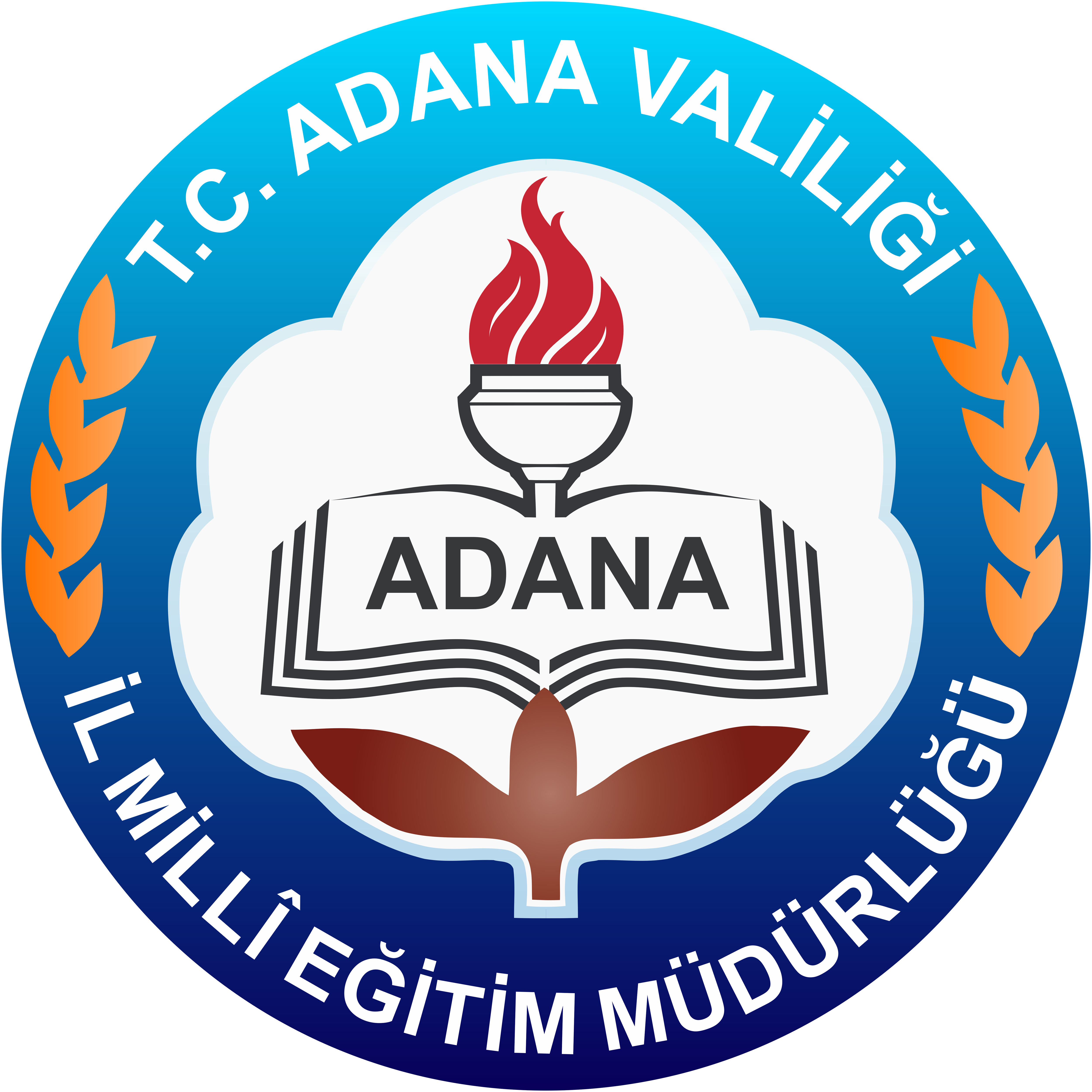 T.C. ADANA VALİLİĞİ
İL MİLLÎ EĞİTİM MÜDÜRLÜĞÜ
Ölme Değerlendirme Merkezi
Teşekkür Ederiz.
adanaodm.meb.gov.tr